IT Service Continuity Management
Oleh : Yulhendri
Pertemuan - Sesi 12 
Sistem Informasi - Fakultas Ilmu Komputer
ICT
Continuity
ITSCM
Failing to
plan is planning to fail......
“Planning
is an unnatural process. It is much
more  fun just to do something. That is why
failure comes  as a complete
being  preceded by a period
anxiety.”
surprise  rather
of worry and
Sir John Harvey Jones
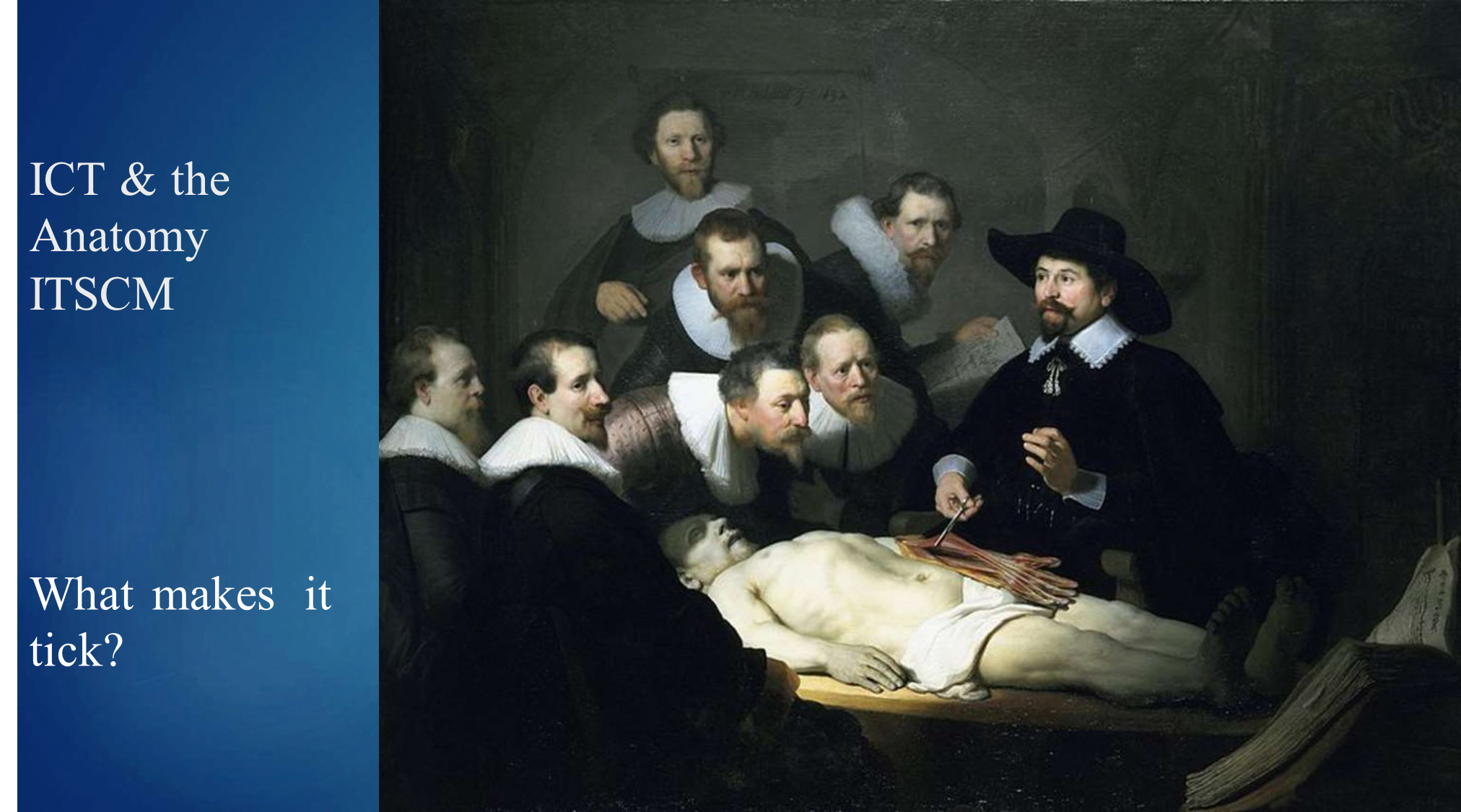 First: Business
Continuity

People
Supply Chain 
Sites & Facilities 
Customers 
Finance
Reputation





�I CT
The Business Continuity  Management
System
The holistic management process that identifies potential threats to an organization  and the impacts to business operations those threats, if realized, might cause, and which provides a framework for building organizational resilience with the capability of an effective response  that safeguards the interests of its key stakeholders,  reputation, brand and value-creating activities
ISO 22301:2012  - Societal Security -  Business Continuity  Management Systems
- Requirements
What is ITSCM?

A bit of the ICT service?
Another  term  for DR?
The responsibility of the IT



We’ve outsourced it – it’s down  to our supplier!
Another  set of work in a busy schedule
An inconvenience


Today’s Topic:  ITSCM

How does  it relate  to IT Disaster Recovery?
Where  does  it fit with Business Continuity?
Is ICT important?
Who is responsible for ICT Continuity?




What
What
What
benefits should you expect  from using ITSCM?
should it mean  to you and your organisation?
if you have outsourced your ICT?


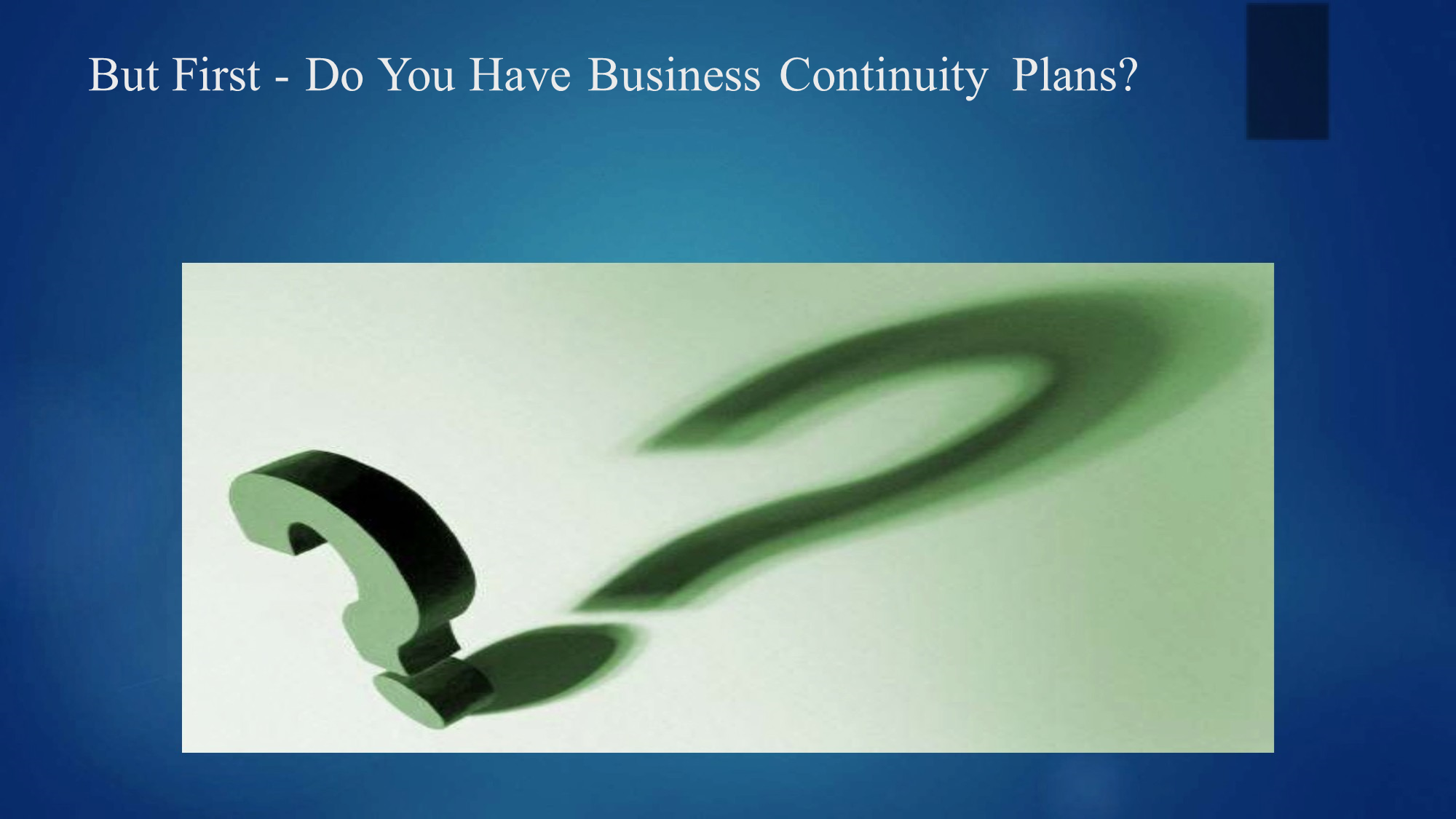 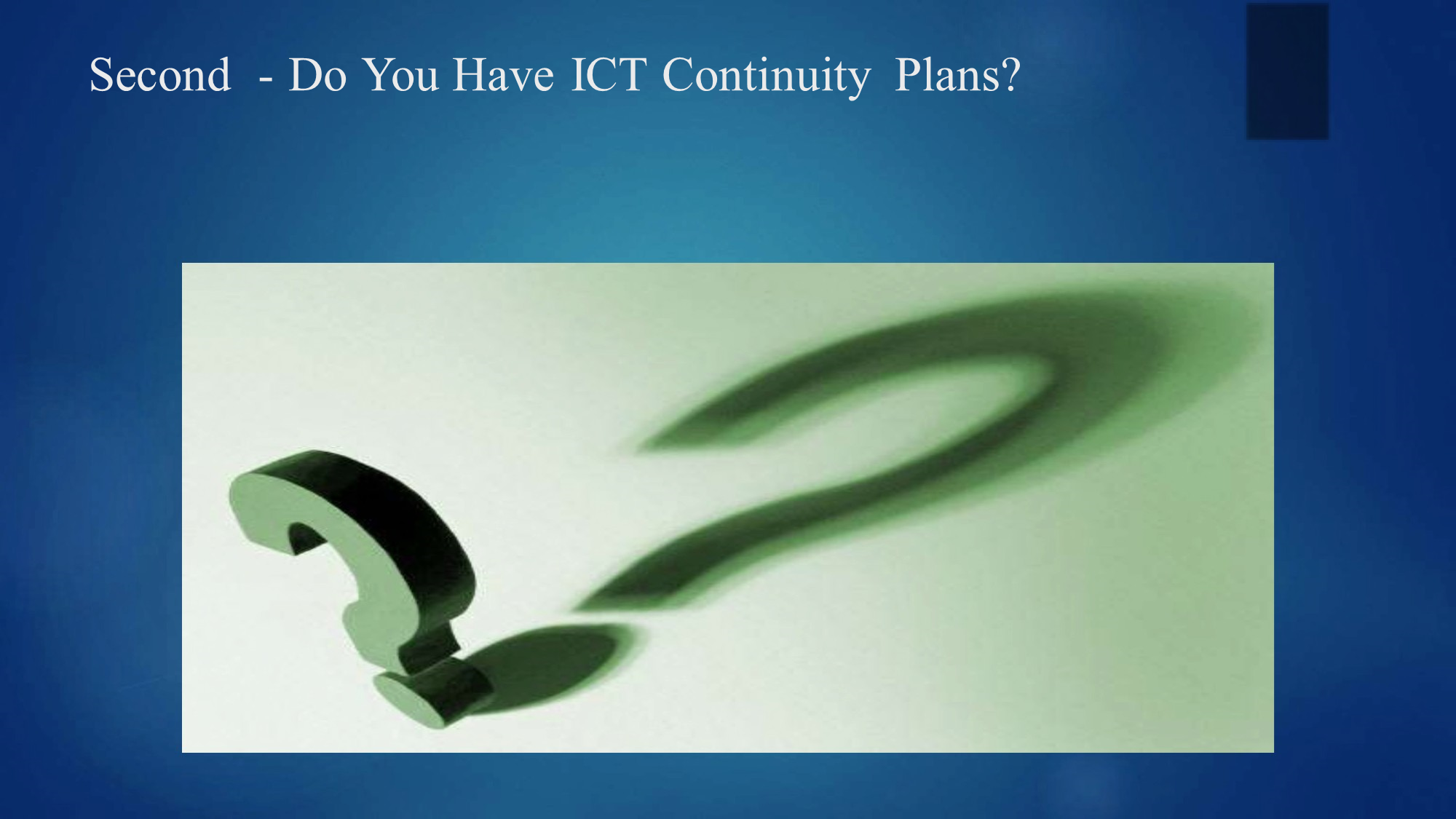 So:
What’s
the
difference?
Client       System
BCP      DR plans
Supplier
BCPs
Contingency
Resilience
ITSCM
BC,
DR, Contingency, Resilience,
ITSCM

Resilience – low risk of failure
Contingency – what you can use if it DOES fail
Disaster Recovery (DR) – a specific solution,  (usually IT based)
Business Continuity  (BC) – Identifies  the question. Including:




BIA/risk analysis
Solution  options 
Business responses 
IT DR (possibly) 
Crisis management 
Escalation
Rehearsals







ITSCM – Aspects  of all of the above!
Why IT Service Continuity  Management?

High dependence on ICT services
3rd

Dependence on
party suppliers

Potential cost benefits compared to traditional IT-DR
solutions

Opportunity for transfer or sharing  of risk if you outsource ICT

Sets service requirement rather  than  technology requirement
Benefits of ITSCM

Key element of BC and ITIL
to
support:

Regulatory Compliance

Visibility of Risk
Limit Loss of Business Clear 
Crisis Management Retaining 
Customer Confidence
Protection of Corporate Value and
Limit Loss of Competitive Position




Reputation

The Mission and the Vision

Mission
  To ensure your organisation’s ICT is resilient you have the capability  to withstand an IT disaster and maintain your company reputation
Vision
  To build Top-Class resilience,  crisis management and ICT Continuity  for your company

Challenges

It isn’t easy!
You may have

to change your culture

Having had a tried and tested model  in the past  may
help to move to the new model
Understanding the business at all levels is CRUCIAL! 
Keep talking – share  expectations and frustrations
There is no such thing  as a “dumb” question
not
be
a




As soon  as the programme is finished, start  on the Continuous
Service Improvement Programme
Some Thoughts…..

The only thing  harder than  planning for an emergency is
explaining  to our clients why you didn’t.
ICT Continuity  is not a project  with a beginning and ending
date,  it is a programme to be managed indefinitely.
Failure to plan is planning to fail.


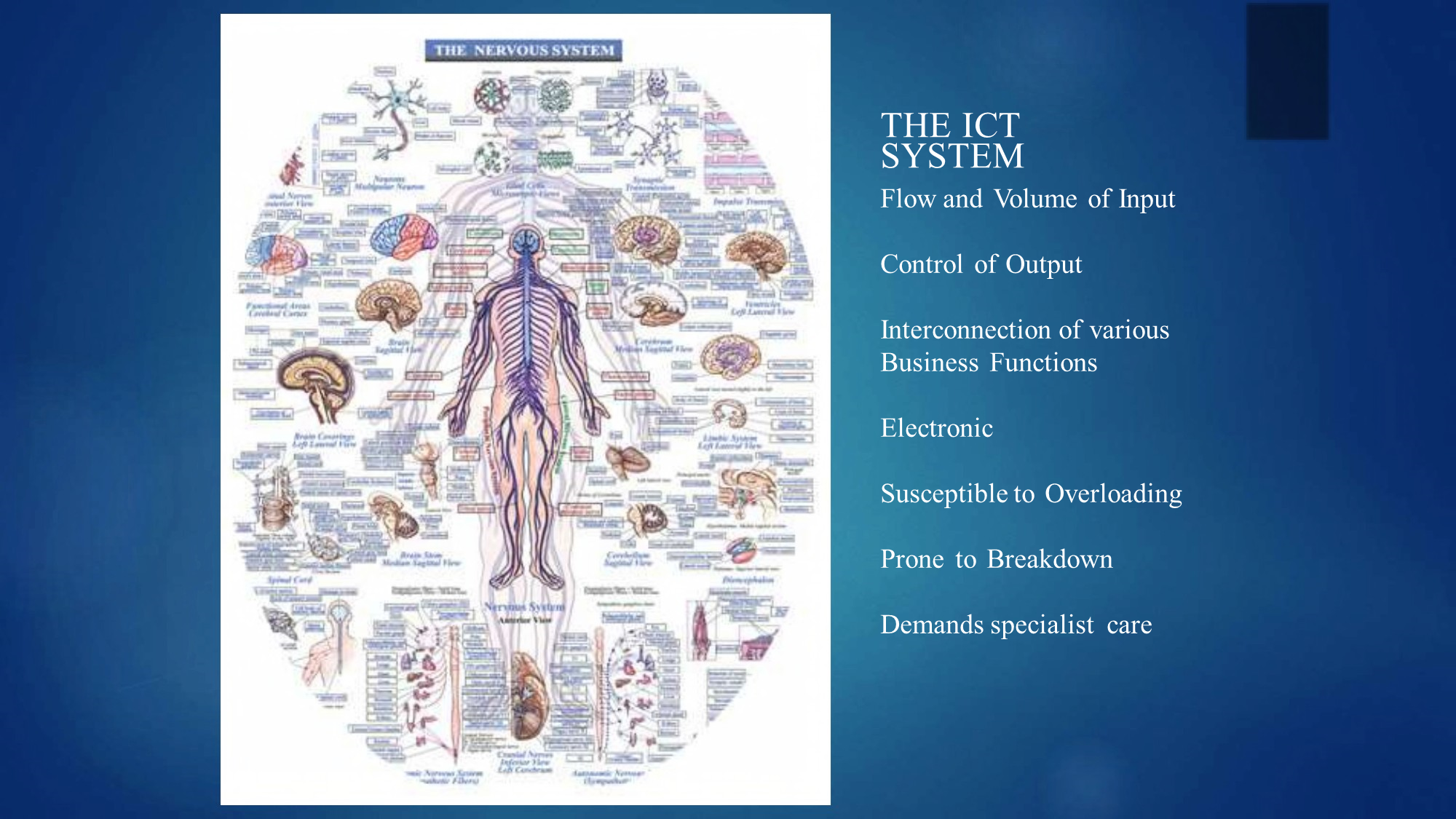 Some Thoughts:  What Do We Need?
Readiness

ICT readiness for business continuity:
Demonstrated capability  of an organisation to

support its business
operations by prevention, detection and response to disruption and timely
recovery  of ICT services.
Objectives

Minimum  business continuity objective:
Agreed,  minimum level of services and/or products that  is acceptable to the organisation to achieve  its business objectives during  a disruption.

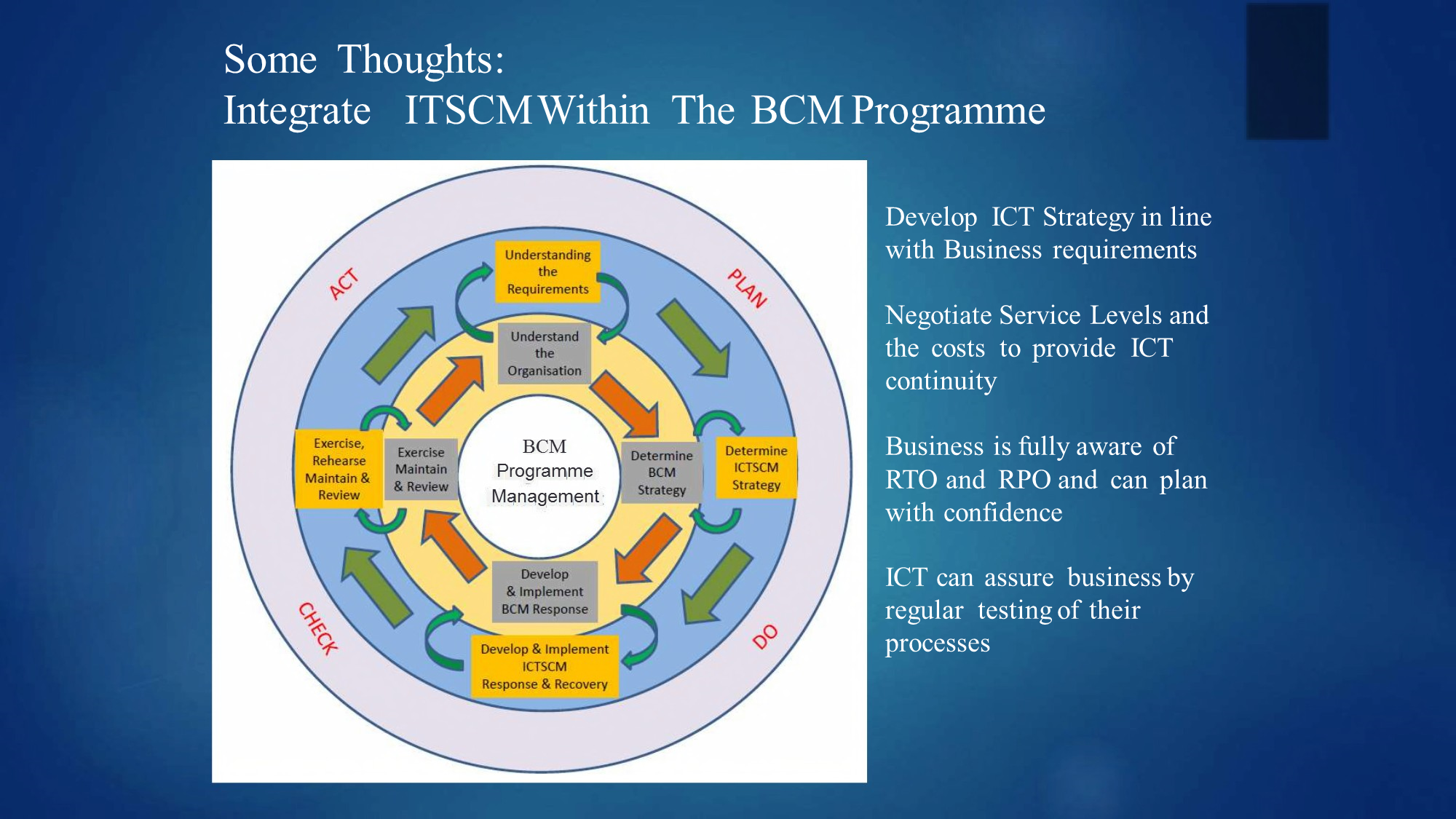 Some Questions You Should  Ask…..
(Of your ICT Team)



Do you know the key BUSINESS objectives of the organisation?
How did you design the ITSCM programme to meet  those objectives? 
How often  do you review the business objectives?
Why do you do it like that?
How will you recover  the services at 3am on a Sunday  morning? 
REALLY!! All of them!!?? Tell me again, slowly…..
How many other  (customers/services) would be effected if you lose the
Can you recover  them  ALL concurrently? REALLY….?
When did you last test  this ability to recover? Can I see a copy of that  test  report please?







The
more
things
change ...
Questions?
Terimakasih